Цифровые   образовательные технологии  в  начальной школе
на примере 
Яндекс Учебник
Яндекс Учебник
Это бесплатный сервис для учителей начальной школы с заданиями по русскому языку, математике, окружающему миру с автоматической проверкой и мгновенной обратной связью для ребенка и учителя.
Большой выбор заданий :
   - соответствуют школьной программе  и
   представлены в знакомой для детей учебной форме: всё  
   просто, понятно и удобно. 
   -Задания разной степени сложности
Конструктор уроков:
   -Можно выбрать готовые тематические подборки

Яндекс учебник позволяет учителю экономить своё время
    и работать с индивидуальными траекториями каждого                     
    ребёнка
-Можно выбрать задания из каталога.
Статистика (количество правильно(либо ошибочно)решённых заданий, возможность посмотреть задания, в которых ученики допустили ошибки)
По каждому ученику
По всему классу
По каждому уроку
Результаты решения заданий
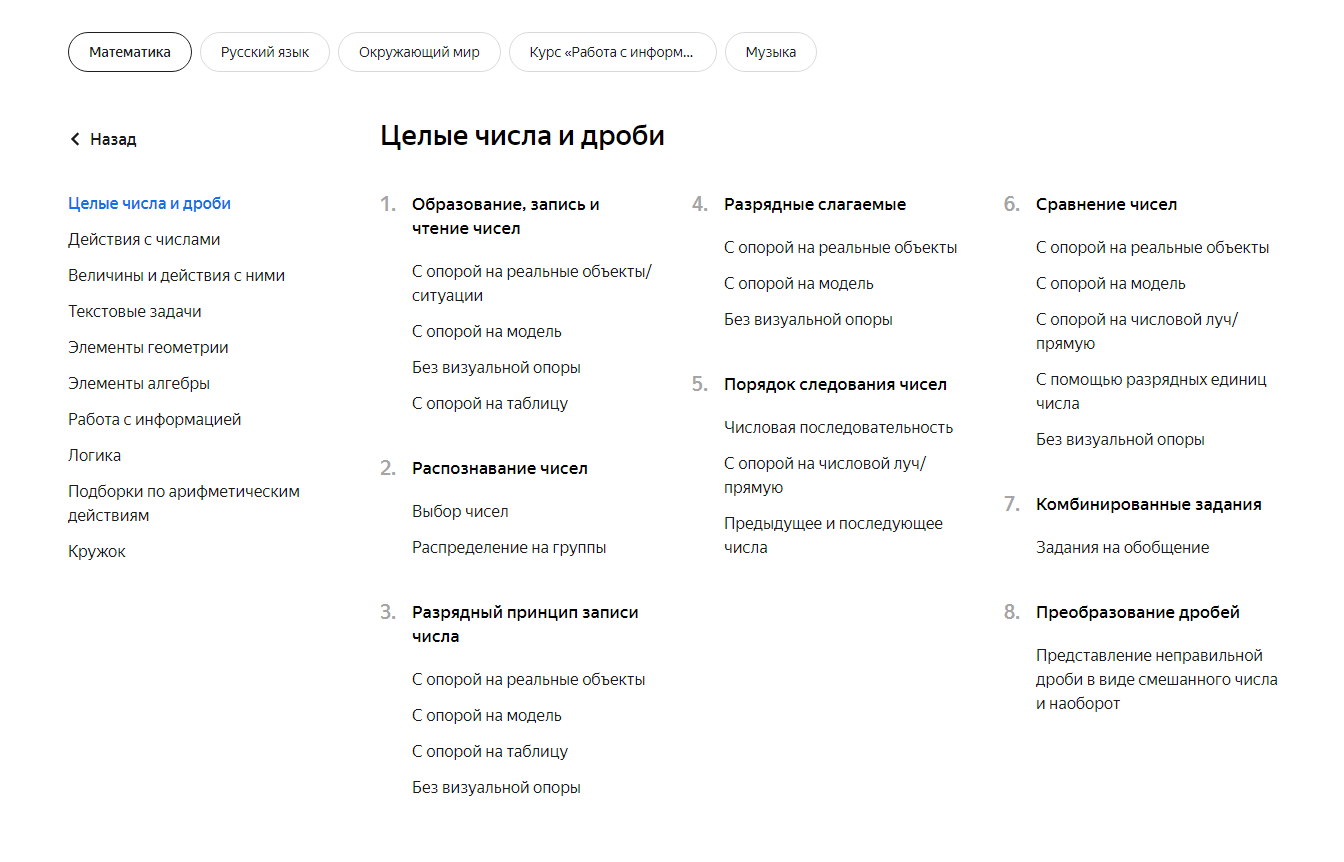 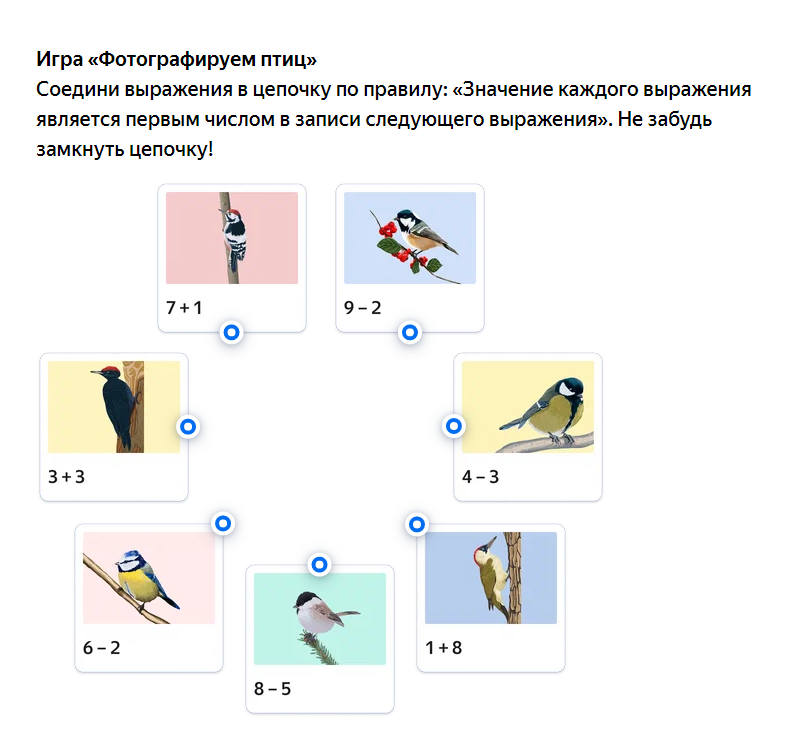 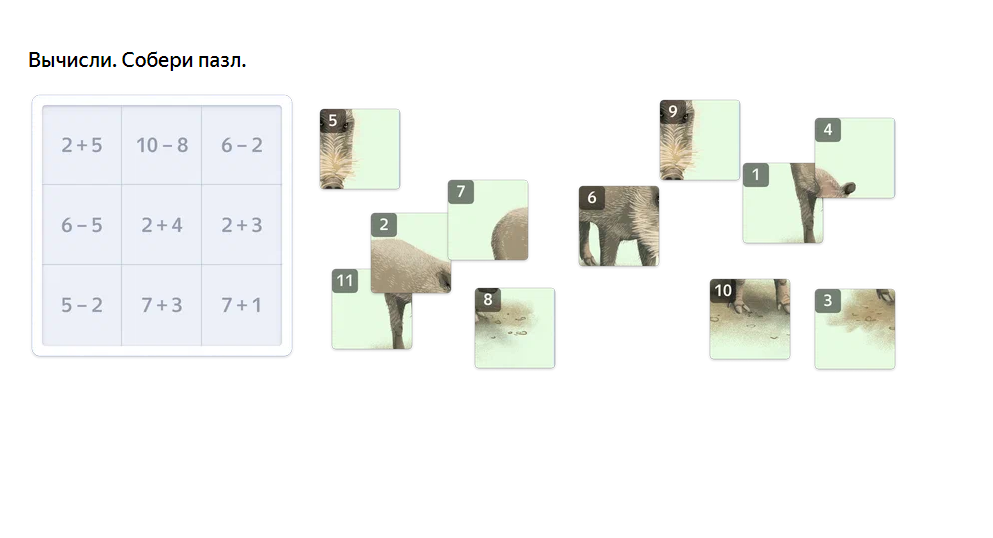 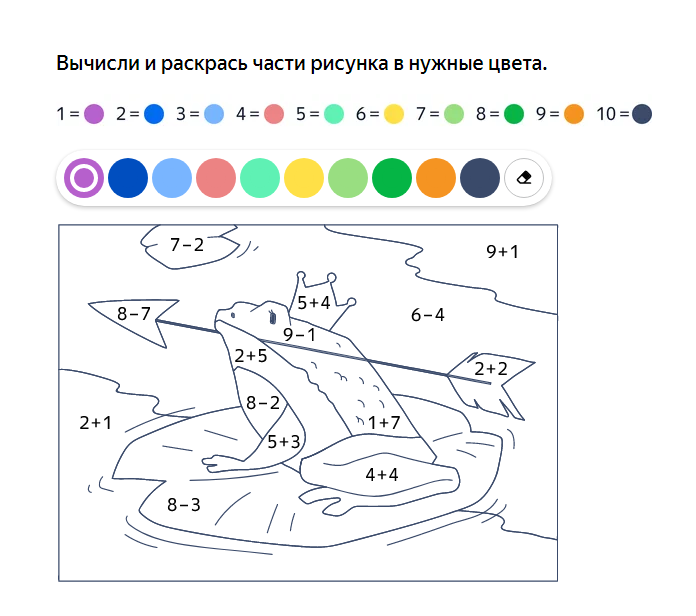 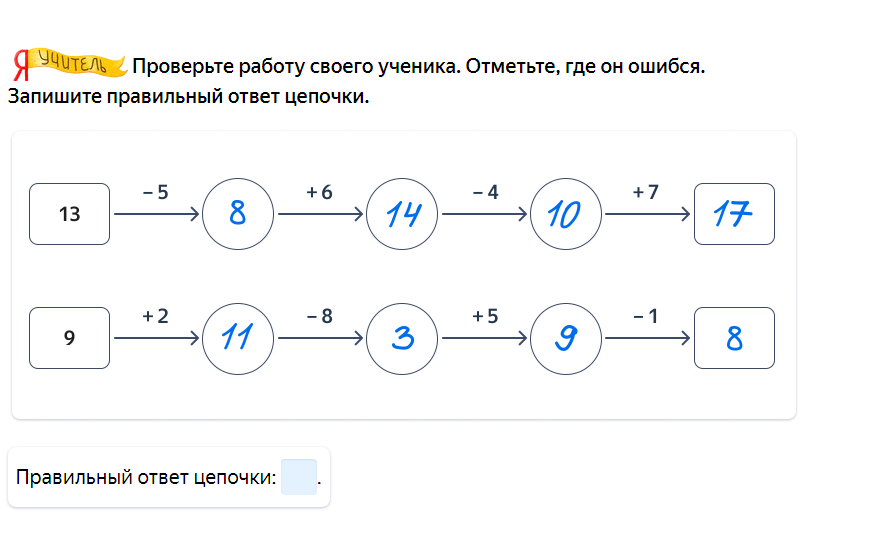 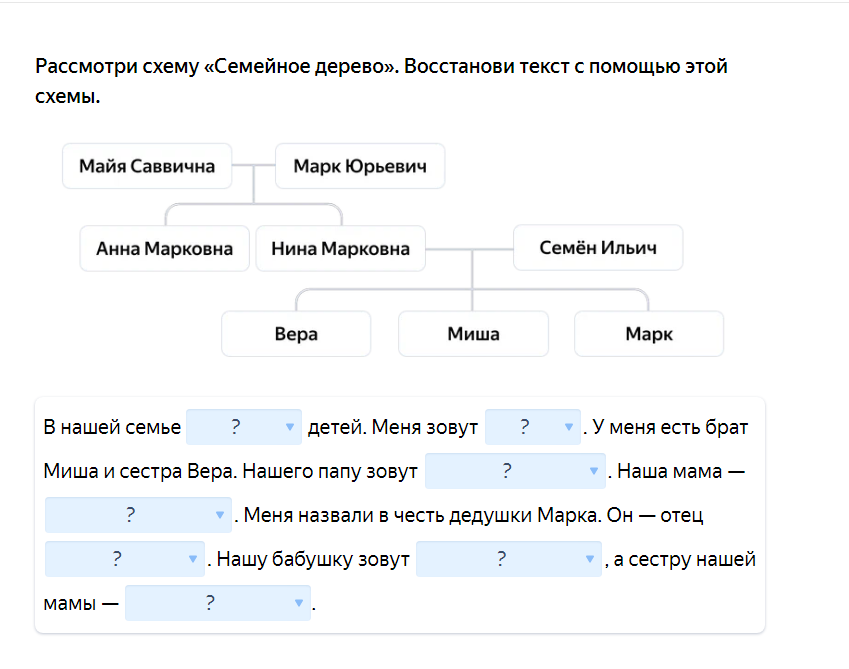 Любая современная технология не должна увеличивать нагрузку ученика и учителя, а наоборот - снижать ее. 

Время, которое высвобождается - нужно использовать по делу. У детей появляется возможность больше отдыхать. А детский отдых – верный путь к эффективному обучению. 

Учению с увлечением!
Очень важно понять каждому педагогу, что
Мы все вместе работаем на результат, который покажут наши дети. Именно нам решать, 
чему учить?
зачем учить? 
как учить? 
А главное - как учить результативно?
Век XXI – век открытий,
Век инноваций, новизны,
Но от учителя зависит,
Какими дети быть должны.

Желаем вам, чтоб дети в вашем классе
Светились от улыбок и любви,
Здоровья вам и творческих успехов
В век инноваций, новизны!